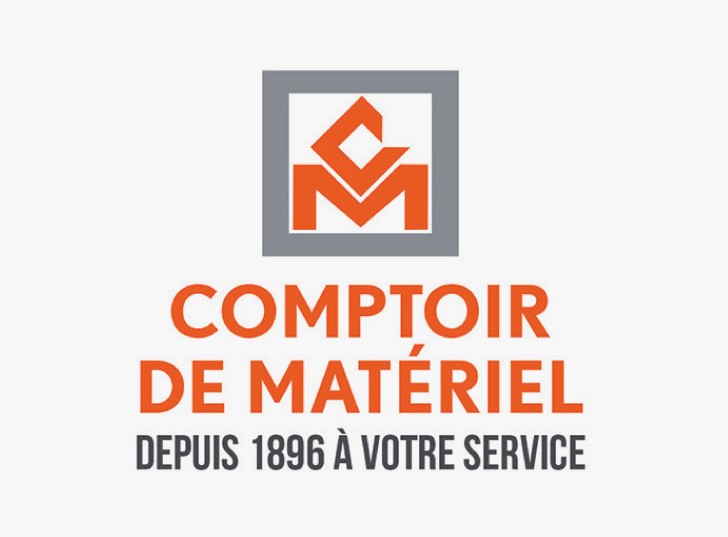 INDEX EGALITE HOMMES FEMMES ANNEE 2021
Indicateur d’écart de rémunération : incalculable

Indicateur d’écart de taux d’augmentations individuelles :
35 points/35
Augmentation au retour congé maternité : incalculable (pas de retour de congé maternité)

10 + hautes rémunérations : 0/10

Index : incalculable